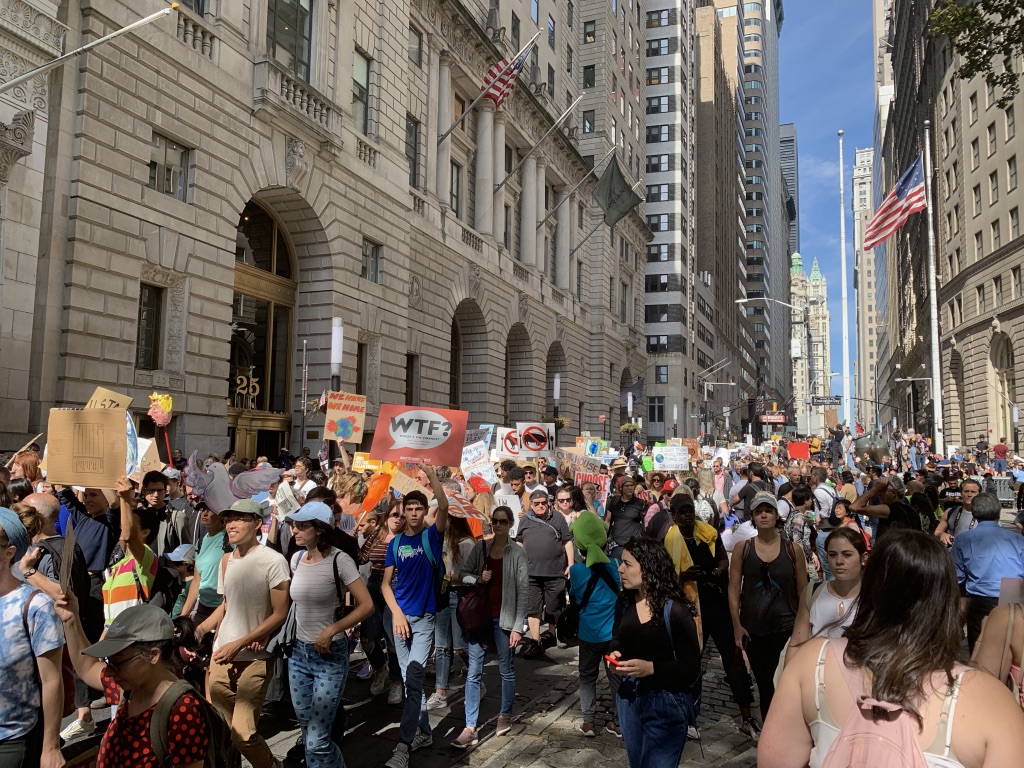 CLIMATE MARCHES
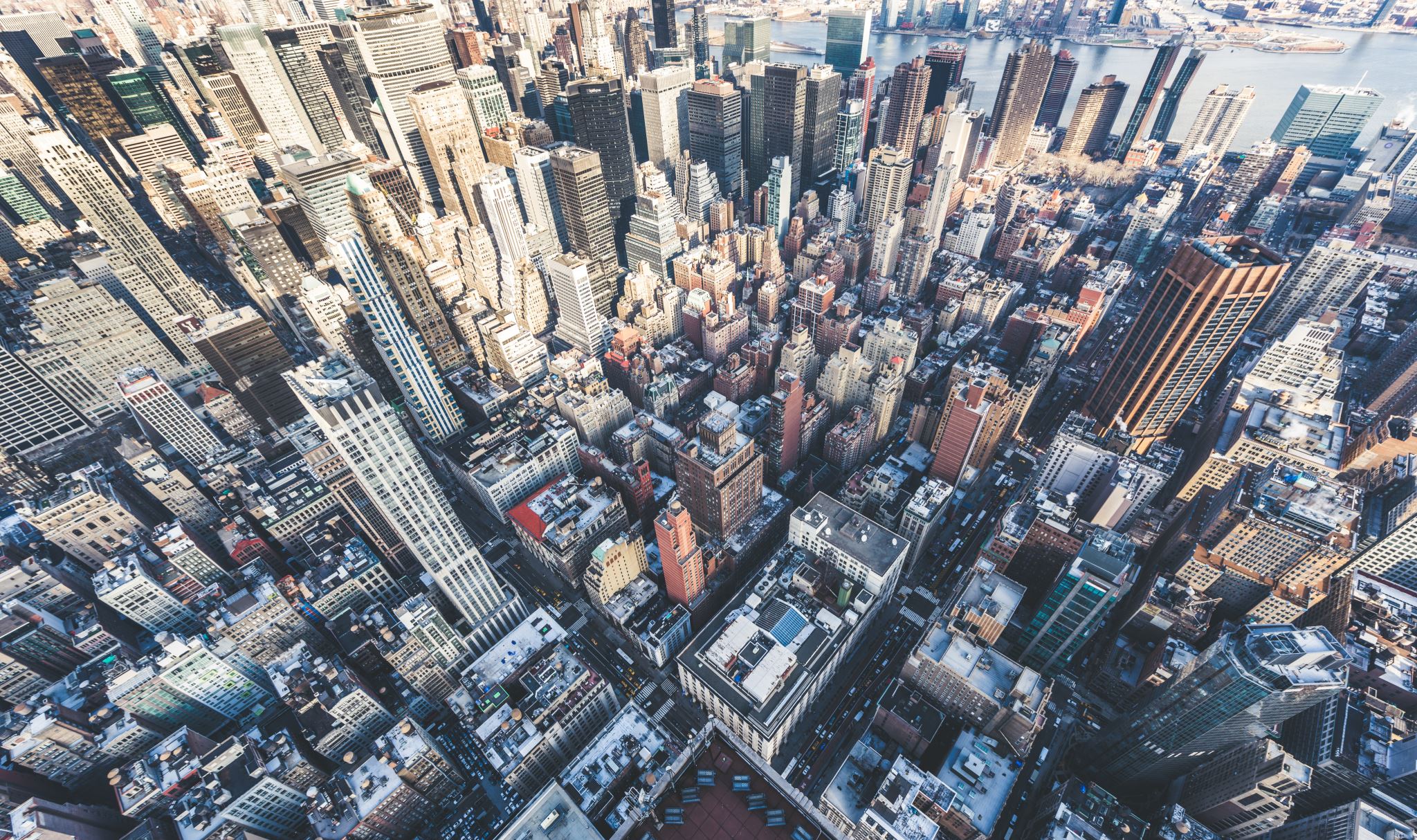 Climate March NYC
2014
Organized Labor
Front Line Communities
UPROSE
New Orleans
Native Americans
Climate Justice Alliance
Displaced
Rural Mining Communities
Moms
Food Justice Advocates
Anti-Nuclear Movement
Mainstream Environmental Groups
College Students
Code Pink
MBAs
Anti-Capitalists
Veterans
Tar Sands Opponents
Fracking Opponents
Seniors
Renewable Energy Advocates
Vegetarians
And a lot of others
Climate March 2017: DC
Calling Out Climate Deniers in Cabinet
Responding to Gutting of EPA
Climate Justice
Trumpspeak
Creation Care
Evidence Matters
Cross-Issue Coalitions
THIS
DAPL
Oil & State
Resistance Will Continue
Climate March NYC September 20, 2019
XR for Greta
Youth Led
Wall Street
Cops Protect Banks
Kids
Passing the Bullhorn
We Speak For The Trees
Greta
NYC March to End Fossil FuelsSeptember 17, 2023
Declare a Climate Emergency
Decolonize to Decarbonize
Demilitarize
Families for Future
Green New Deal
The Quakers
The Scientists
Health Care Workers
The Communists
The Indigenous
We Act
Get on the busWe’re changing the world